Implicit Bias
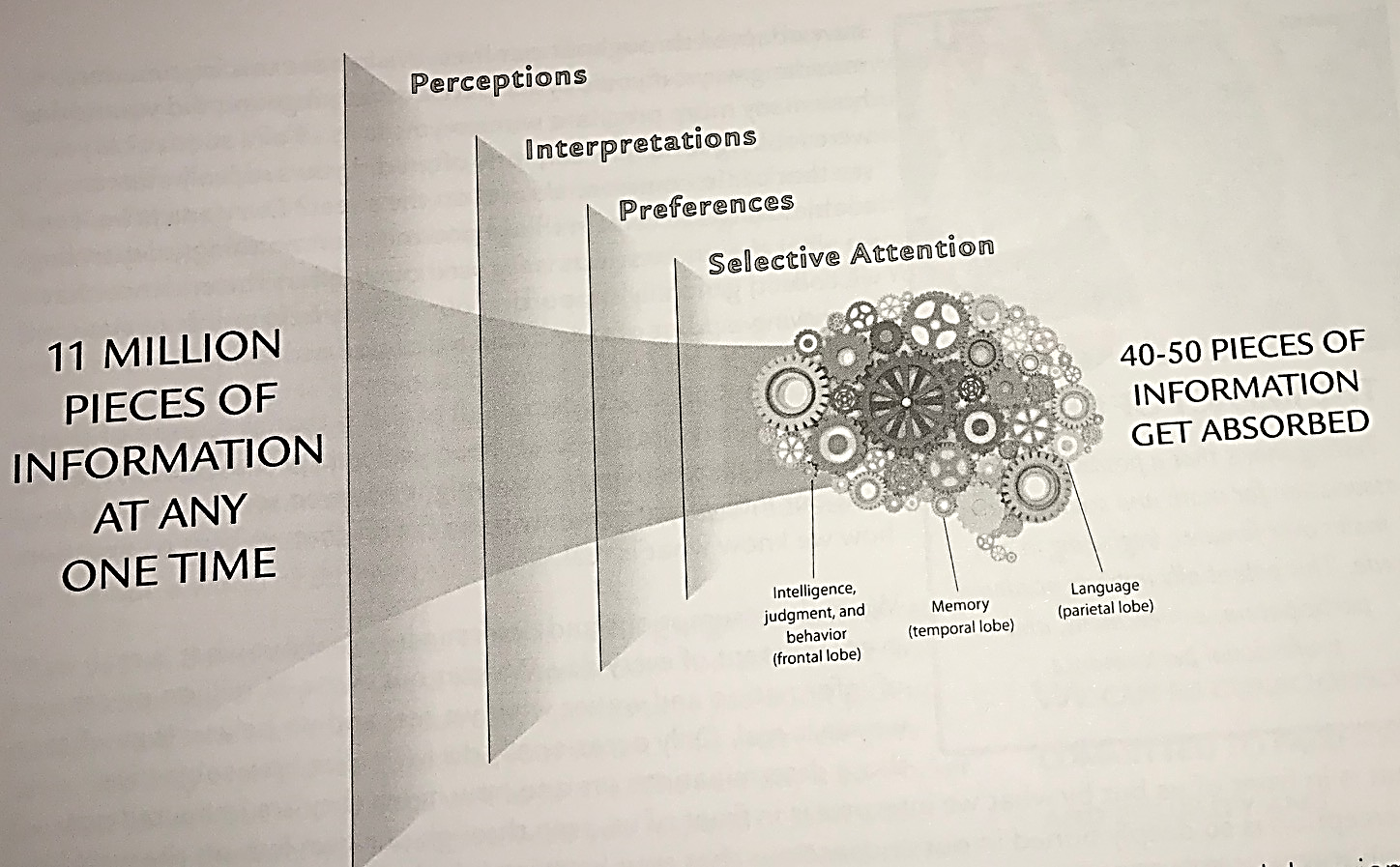 Unconscious Bias Workbook, Cook Ross Incorporated
Our Mind’s Filters
Learned from
Families
Friends/peers
Life Experiences
Media

Result from direct or indirect experiences
Have positive and negative associations
Implicit Biases
Culturally shared
Men and women have them about gender
Whites and People of Color have them about race/ethnicity
Allow efficient, if sometimes inaccurate, processing of information
People are not aware of them
Often conflict with consciously held or explicit attitudes
Change based on experience/exposure
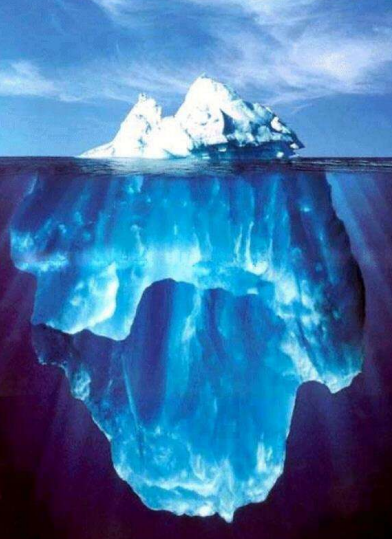 Conscious beliefs
Unconscious beliefs
(Implicit biases)
Bias isn’t Bad
IX
Why am I unaware?
Debiasing
Retraining
What can I do?
Resources
www.lookdifferent.org
Project Implicit - https://implicit.harvard.edu/implicit/
Kirwan Institute - https://womensplace.osu.edu/assets/files/Educational_Resources-Bias_in_Everday_Situations-2017.pdf
Playfairgame.org
Questions?